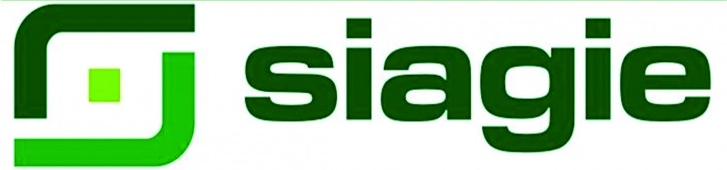 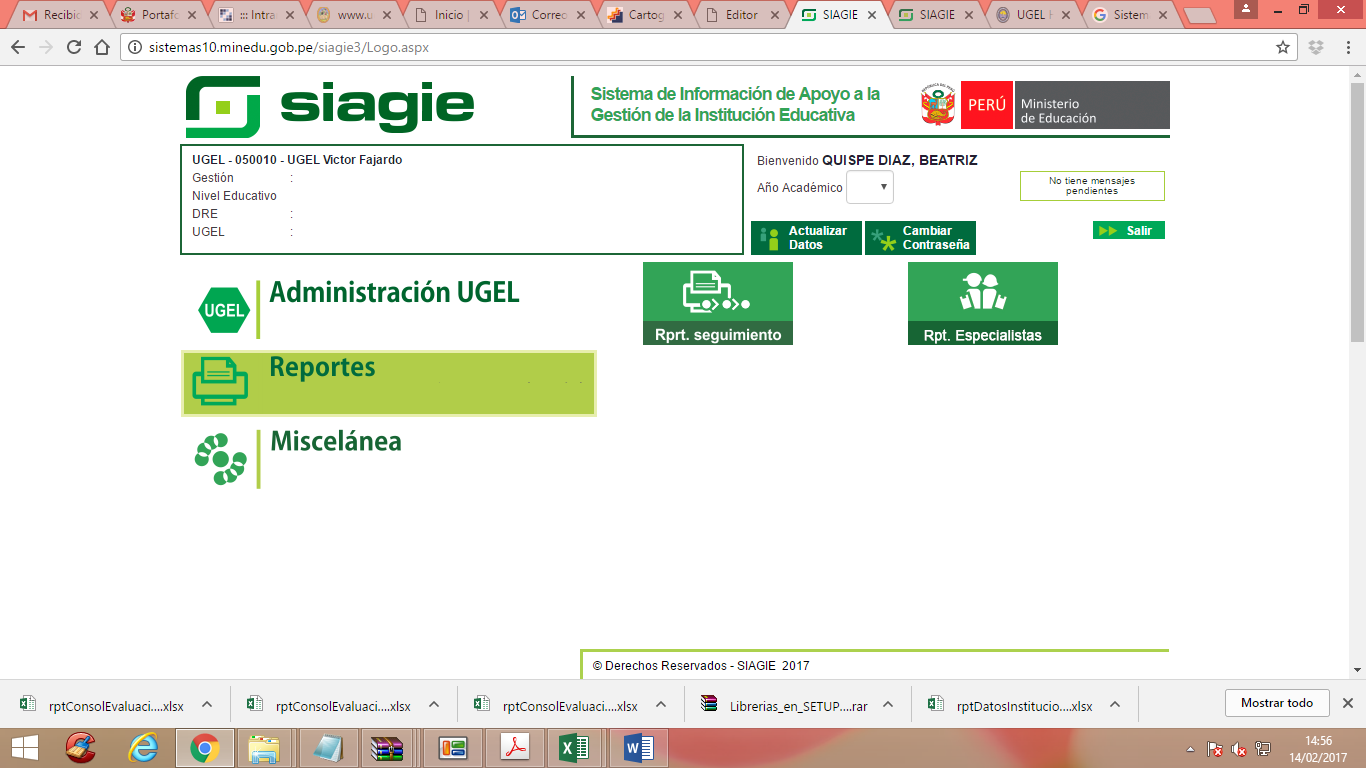 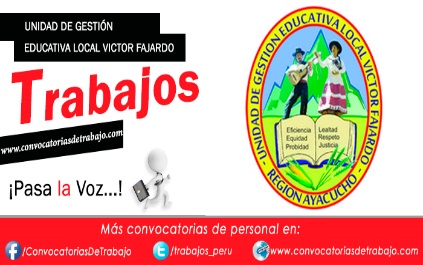 ASIGNACION DE PERSONAL Y CREACION DE USUARIOS
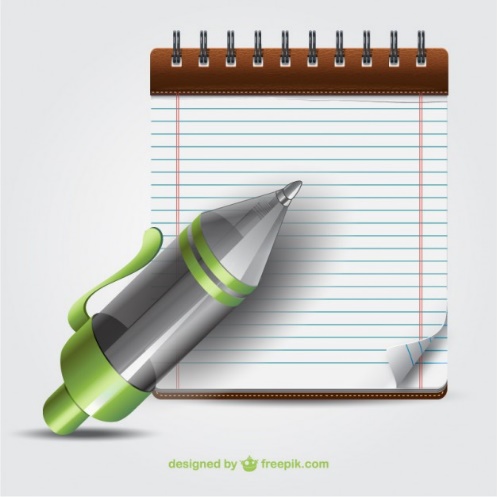 SIAGIE
    2019
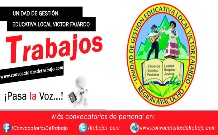 ELABORADO POR BEATRIZ QUISPE DIAZ
Asignación de personal
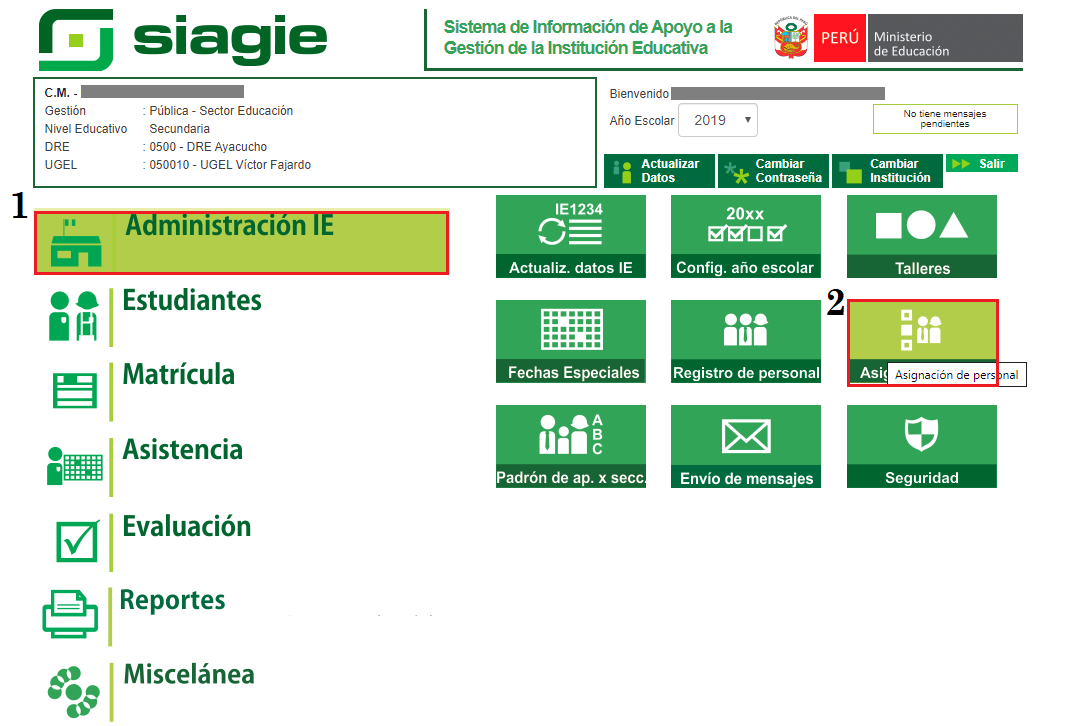 Para crear usuario de un docente primero se tiene que realizar Asignación de personal siguiendo la siguiente ruta:
Administración IE.
Asignación de personal.
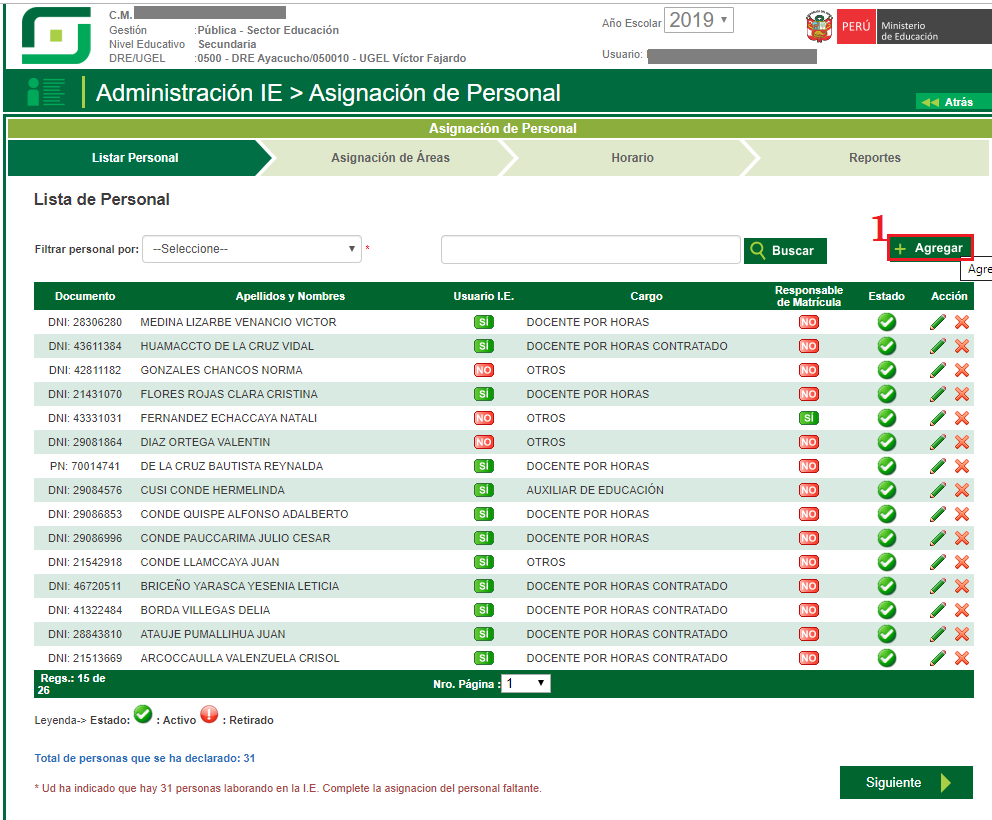 Clic en “Agregar”
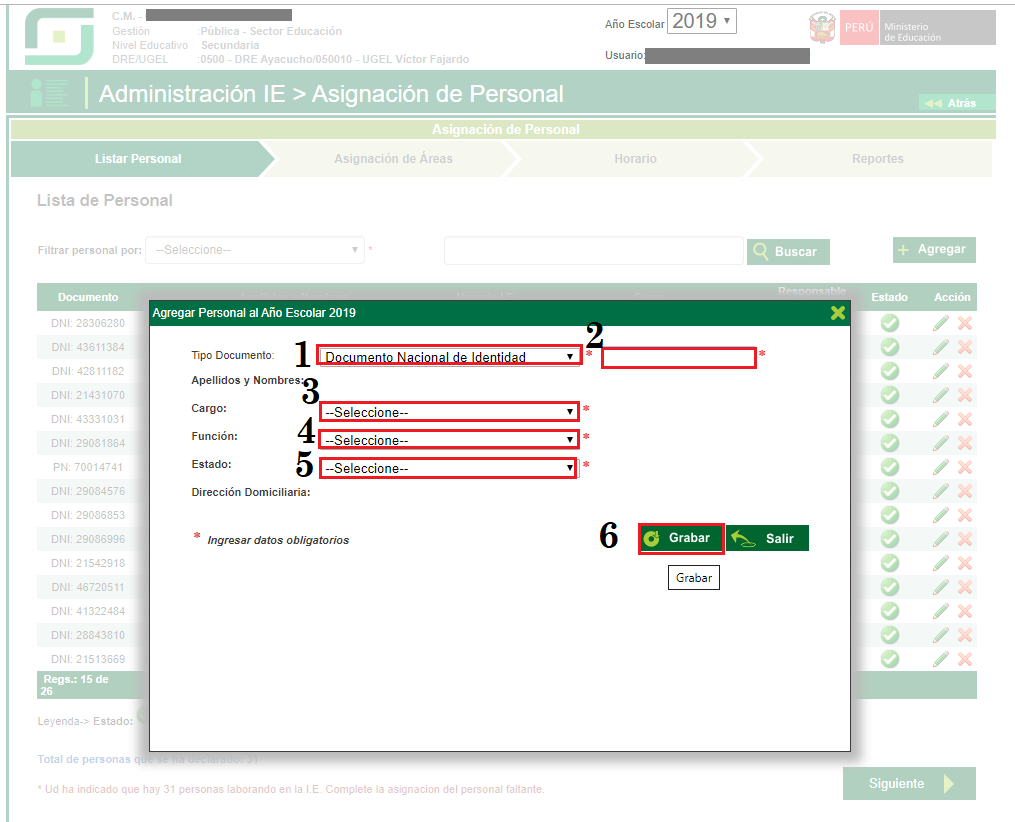 Una vez que se realizo clic en “Agregar” se abre el enlace de la imagen en el cual tendrá que llenar los siguientes campos:1. Seleccionar Documento Nacional de Identidad.
2. Digitar el numero de DNI.
3. Seleccionar cargo
4. Seleccionar función
5. Seleccionar estado “Activo”
6. Finalmente Clic en “Grabar”
Culminado el registro de todo el personal en la Opción “Lista de personal” se visualizará todo el personal que se  ha registrado.
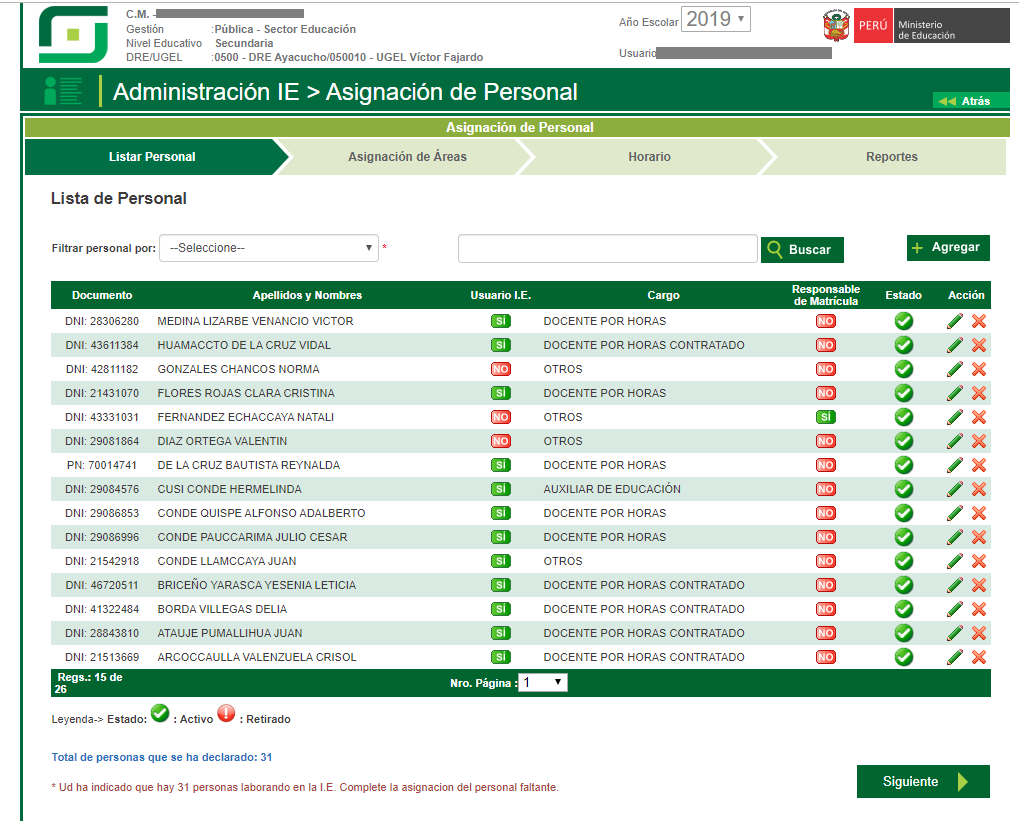 Registro Horario
Finalmente se registra el horario de clases Siguiendo la siguiente ruta: 
Clic en “Horario”
Clic derecho y  Saldrá el enlace de la imagen
Seleccionar la hora
Seleccionar área
Seleccionar docente
Clic en “Grabar”
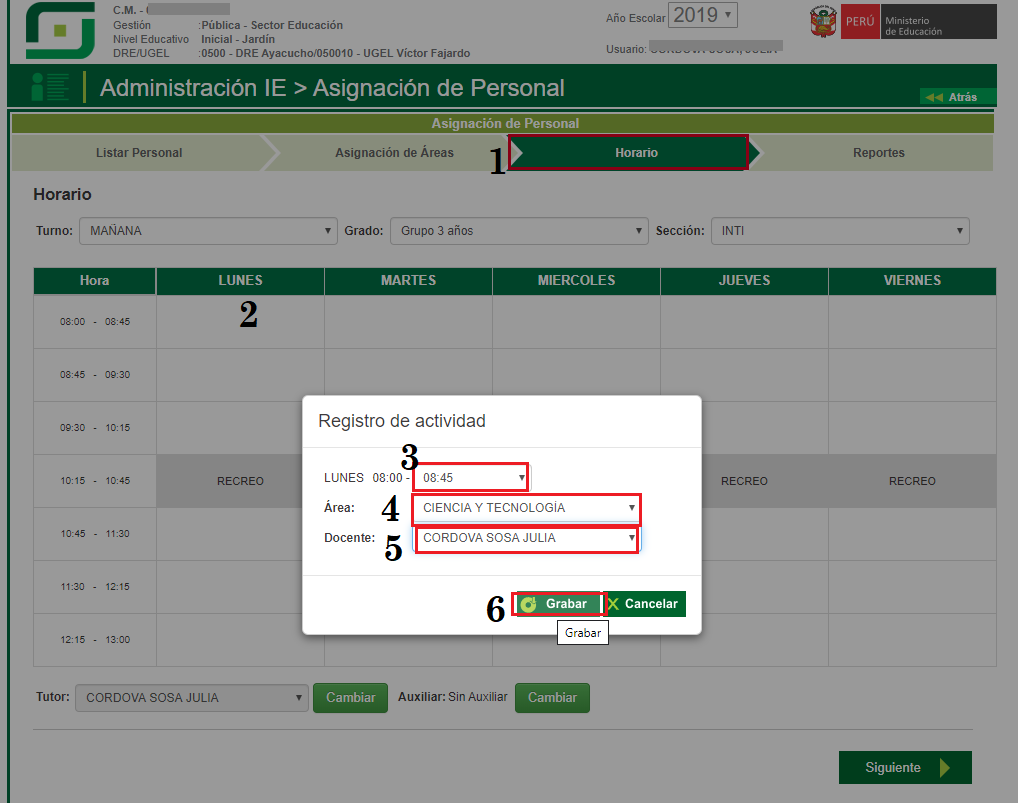 Crear usuario para docente
Para crear usuario a los docentes seguir la siguiente ruta:
Administración IE.
Seguridad
Mantenimientos de Usuarios
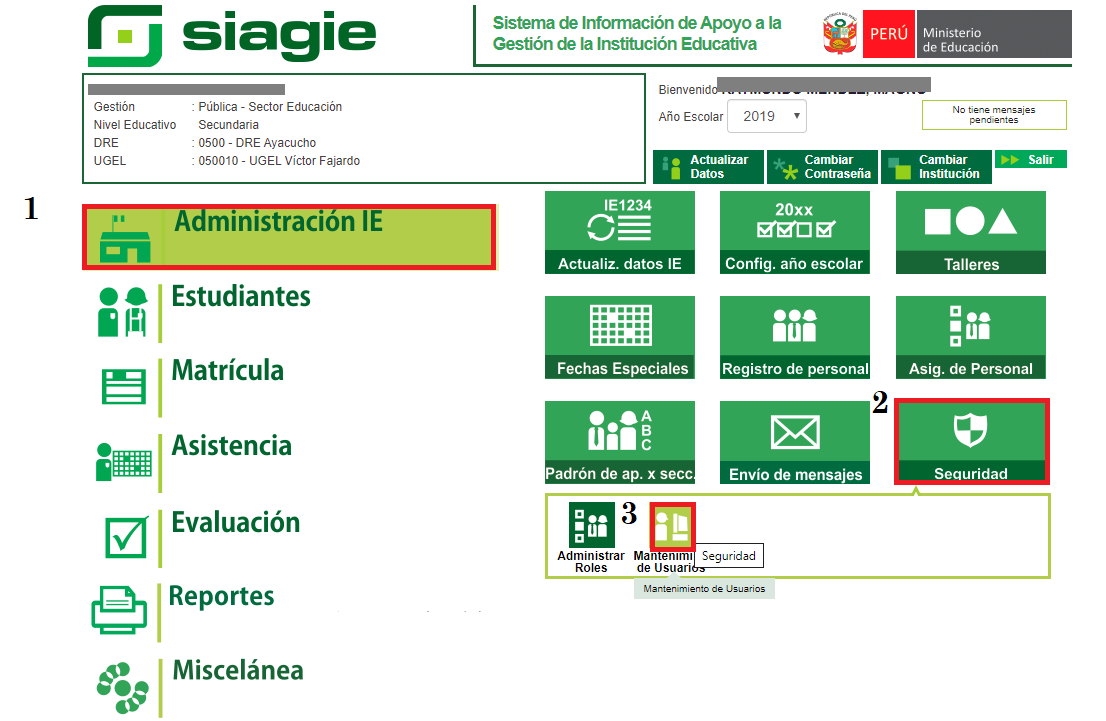 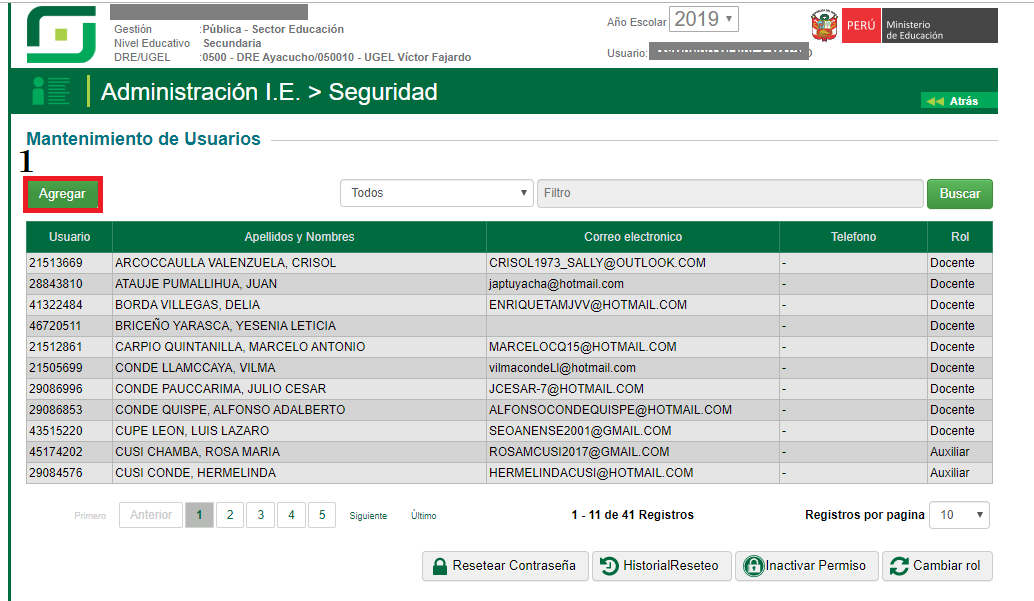 Clic en “Agregar”
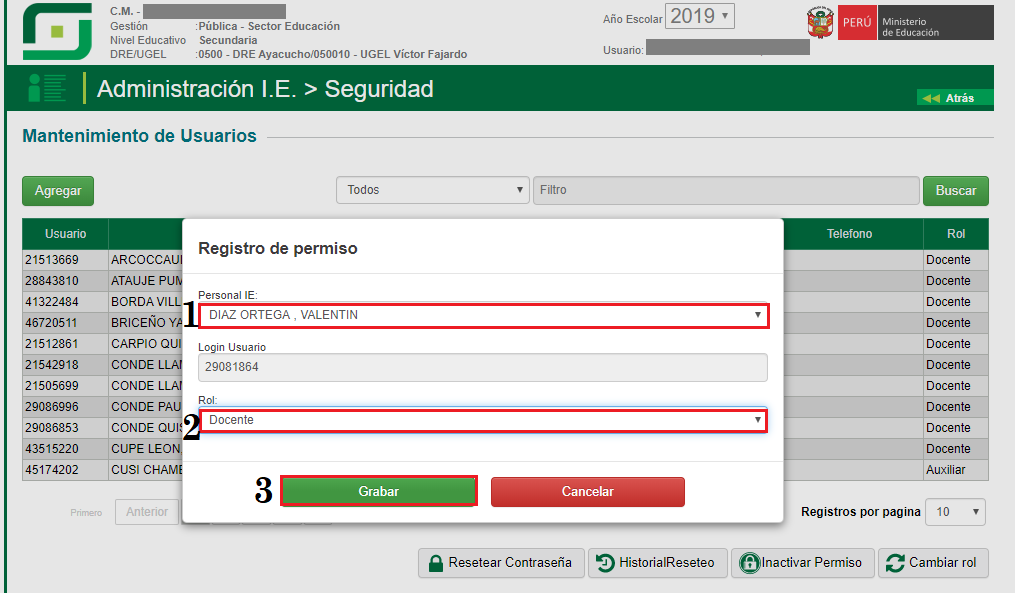 Al dar clic en agregar saldrá el enlace de la imagen en el cual seleccionará lo siguiente:
Personal de IE
Rol 
Clic en “Grabar”
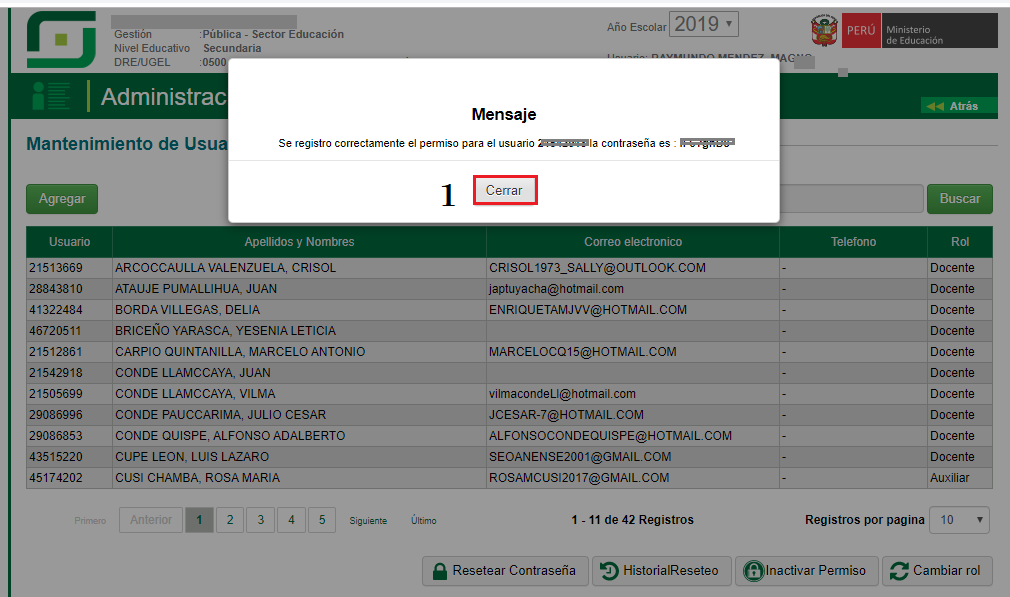 Al dar clic en grabar saldrá el usuario y contraseña si es personal nuevo y si ya cuenta con registro saldrá el mensaje “Se registro correctamente el permiso para el usuario N° de DNI”

Se puede también resetear la contraseña dando Clic en “ Resetear Contraseña” solo si  fuera necesario.
Ojo el Director podrá resetear la contraseña solo si el docente no valido su correo electronico, si el docente se olvido la contraseña y ya valido su correo lo podrá recuperar por la opción “he olvidado mi contraseña”
GRACIAS